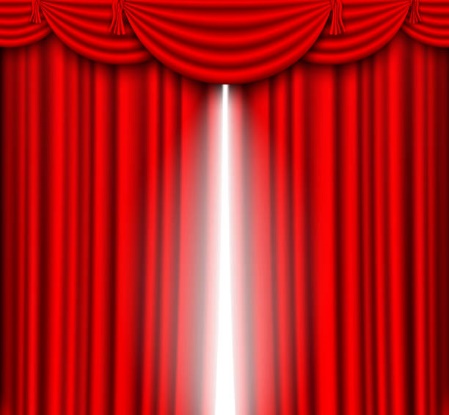 গ
স্বা
আ
ম
জ
র
ক্লা
সে
কে
ত
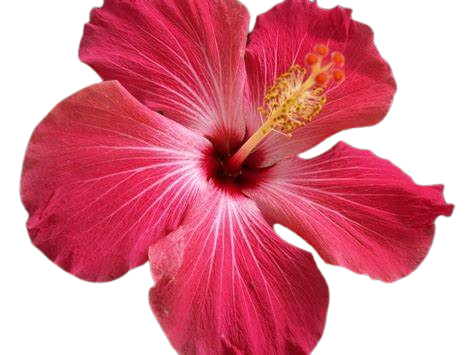 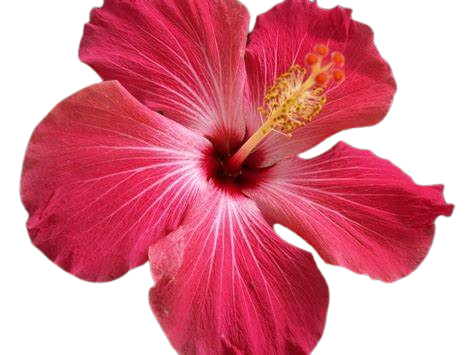 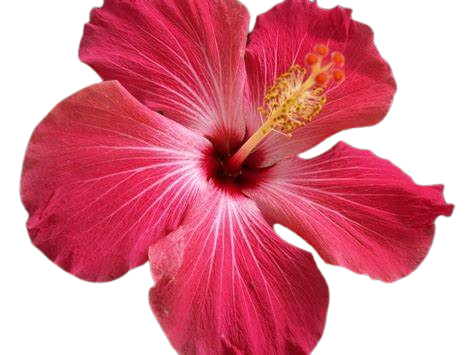 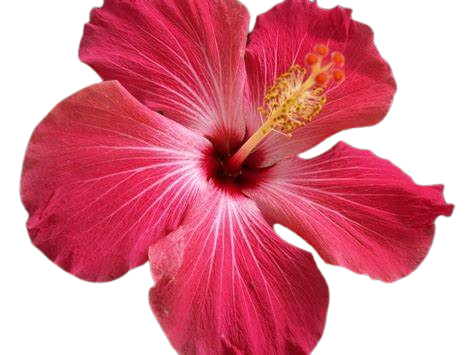 শিক্ষক পরিচিতি
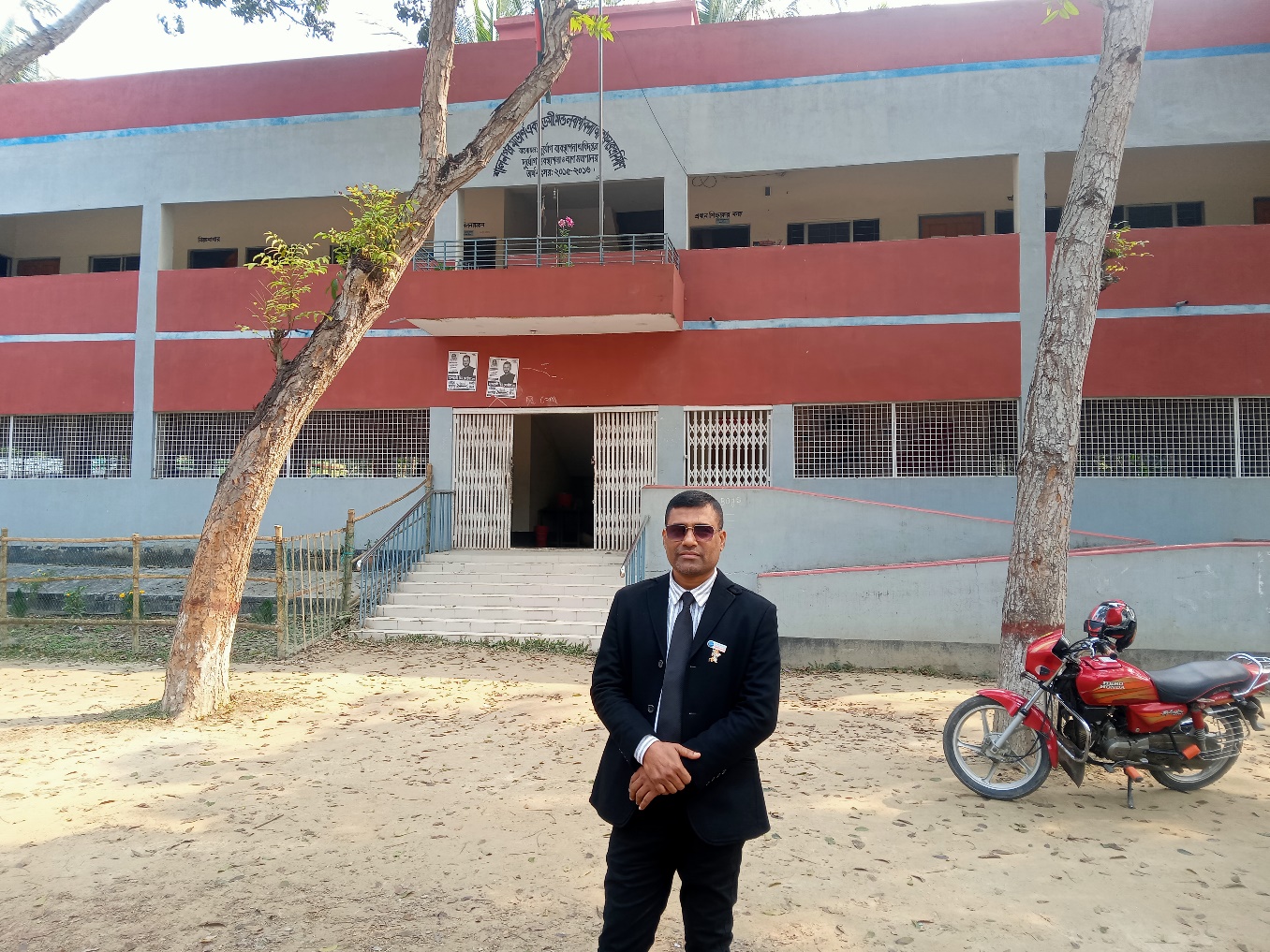 মোঃ নাজমুল হাসান
সহকারী প্রধান সিক্ষক
শালনাগর মডার্ণ একাডেমী
লোহাগড়া, নড়াইল।  
মোবাঃ ০১৭০১-৬৬৬৬৫৬
ই-মেইলঃnazmulhasan885@gmail.com
পাঠ পরিচিতি
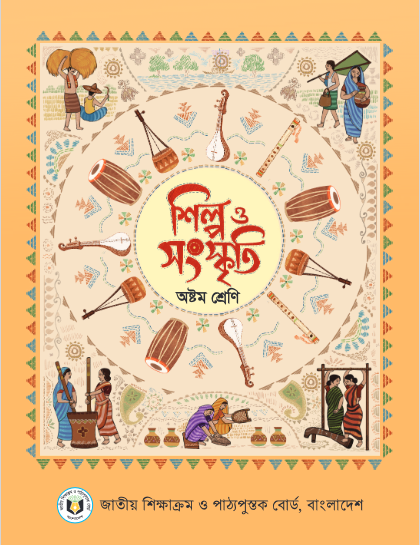 শ্রেণিঃ	অস্টম 
বিষয়ঃ	শিল্প ও সংস্কৃতি
অভিজ্ঞতাঃ প্রথম	 
সেশনঃ 	১
সময়ঃ  ১ ঘন্টা
তারিখঃ...................
এই পাঠ শেষে শিক্ষার্থীরা যা শিখবে.......
১। নদীমাতৃক বাংলাদেশের বিভিন্ন নদীর নাম বলতে পারবে।
২। বাংলাদেশের ৮টি বিভাগের প্রধান নদীগুলোর বর্ণনা দিতে পারবে।
৩। বাংলাদেশের বিভিন্ন অঞ্চলের সংস্কৃতি আলাদা আলাদা 
     বৈশিষ্ঠ তুলে ধরতে পারবে।
৪। যাপিত জীবনে নান্দনিকতার প্রকাশ ঘটাতে পারবে।
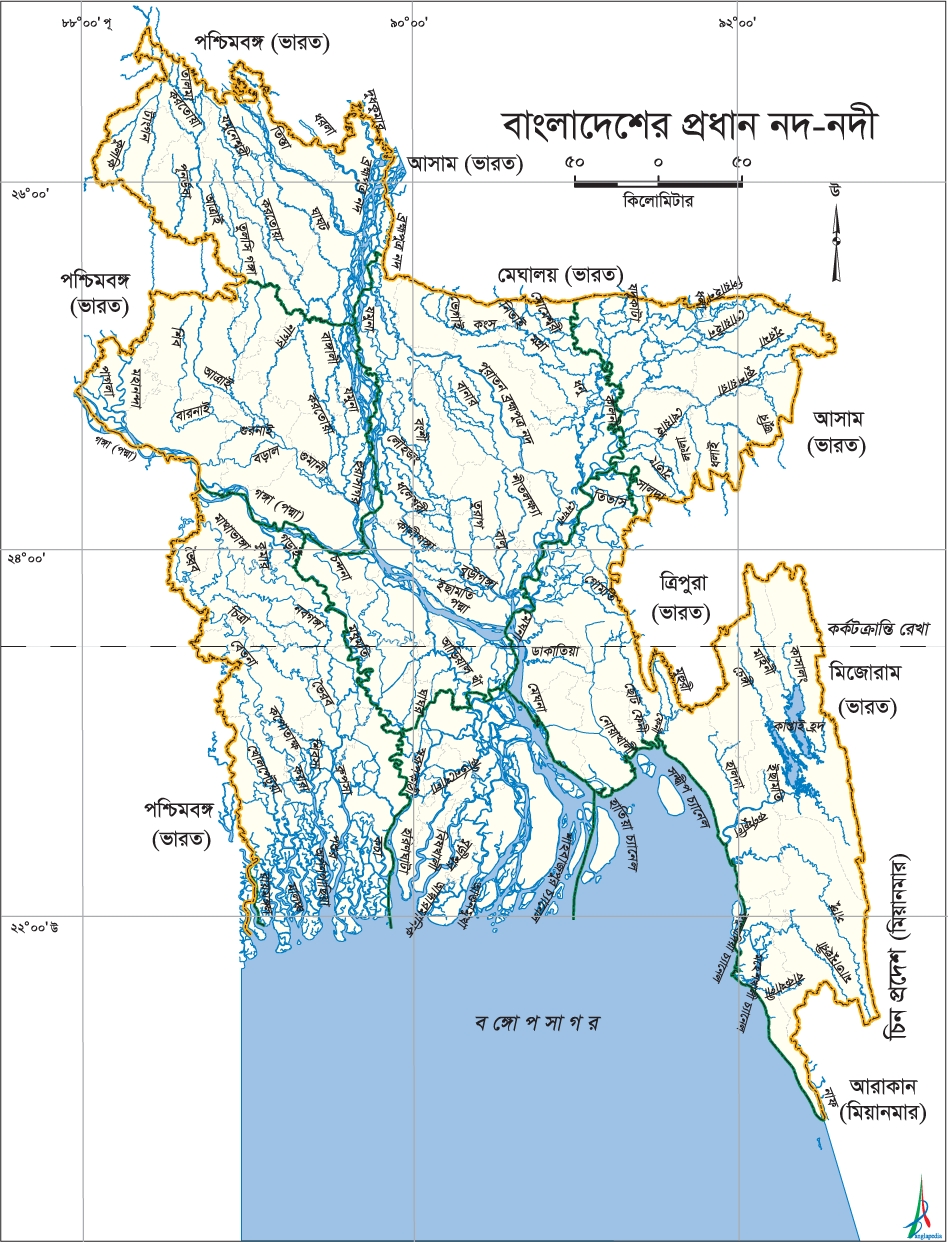 [Speaker Notes: মানচিত্র দেখিয়ে বাংলাদেশের ৮টি বিভাগের প্রধান প্রধান নদ-নদীর বর্ণনা দিব, ৮টি বিভাগের সংস্কৃতির কথা বলে পাঠ ঘোষনা করব।]
তাহলে আজ আমাদের আলোচ্য বিষয় ....
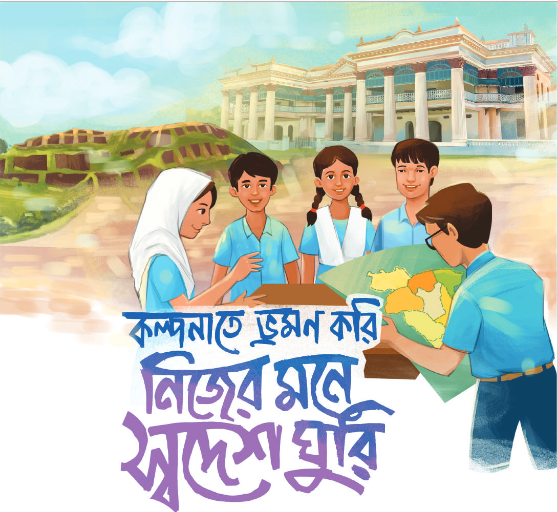 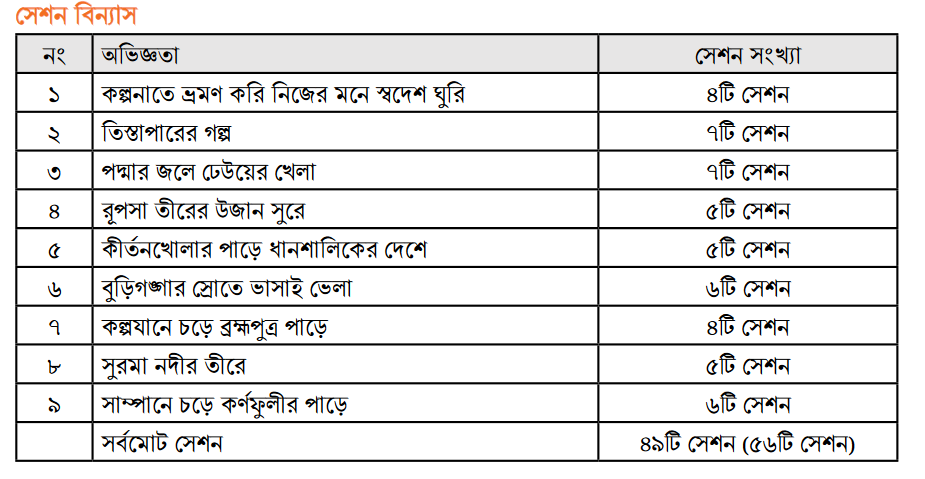 [Speaker Notes: অস্টম শ্রেণির শিল্প ও সংস্কৃতি বইয়ের  বিশদ বর্ণনা দিব।]
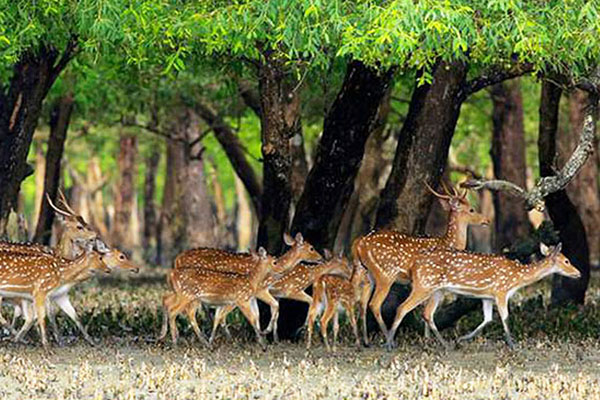 খুলনা বিভাগ
[Speaker Notes: এখানে খুলনা বিভাগের নদ-নদী, শিল্প ও সংস্কৃতি নিয়ে আলোচনা করতে হবে।]
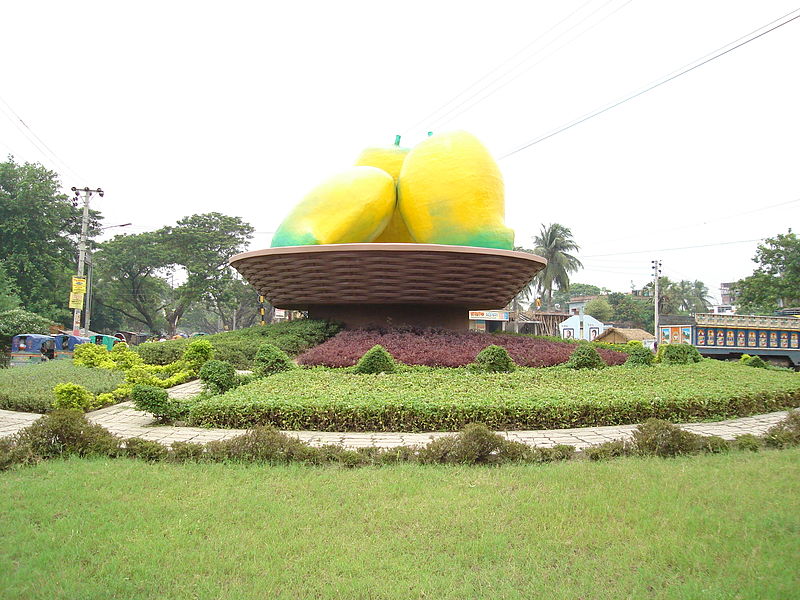 আমের রাজধানী রাজশাহী
[Speaker Notes: এখানে রাজশাহী বিভাগের নদ-নদী, শিল্প ও সংস্কৃতি নিয়ে আলোচনা করতে হবে।]
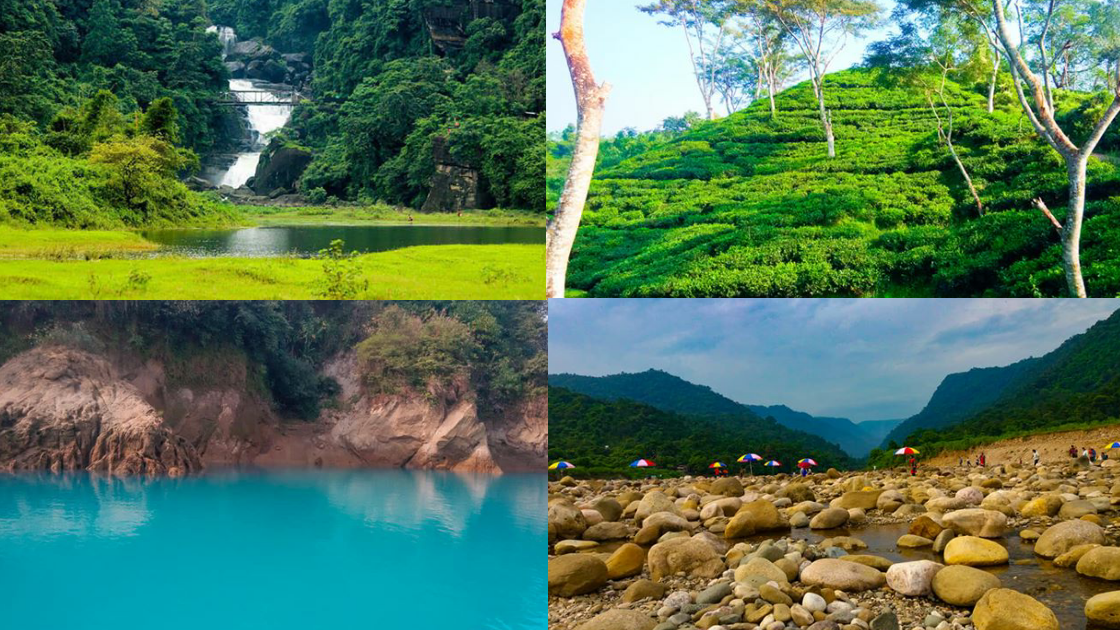 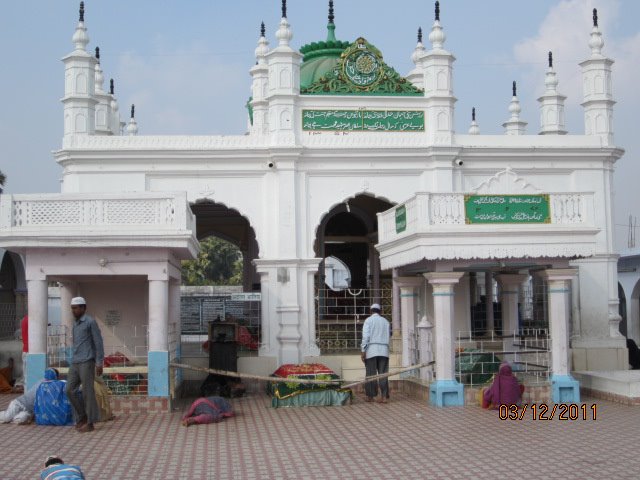 পূর্ণভুমি, চা-এর রাজধানী ও পাথরের শহর সিলেট
[Speaker Notes: এখানে সিলেট বিভাগের নদ-নদী, শিল্প ও সংস্কৃতি নিয়ে আলোচনা করতে হবে।]
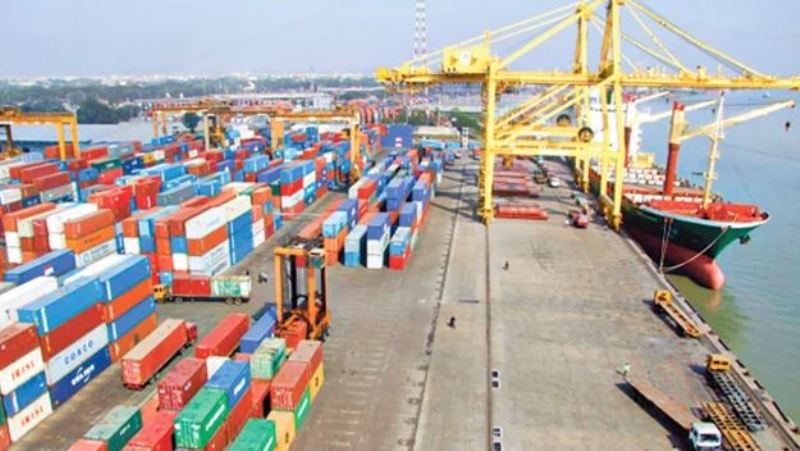 বন্দর নগরী চট্টোগ্রাম
মসজিদের শহর ঢাকা
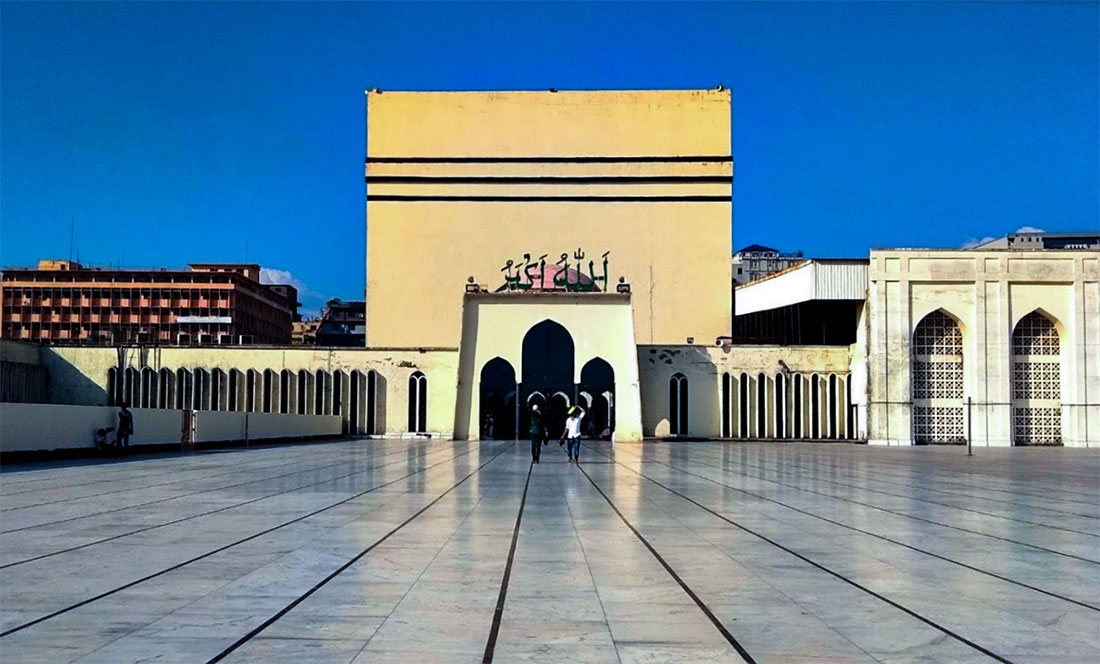 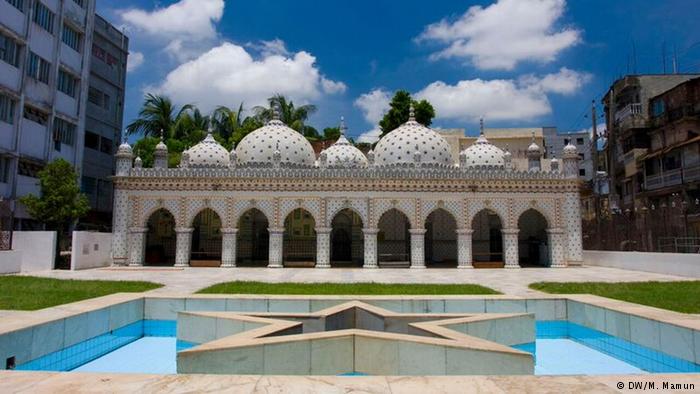 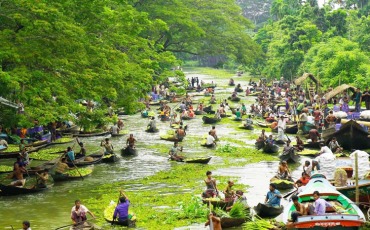 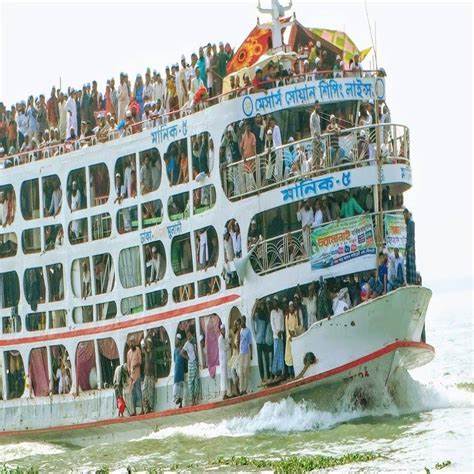 কবি জীবনানন্দ দাসের আড়িয়ালখা 
ধানশালিকের দেশ বরিশাল
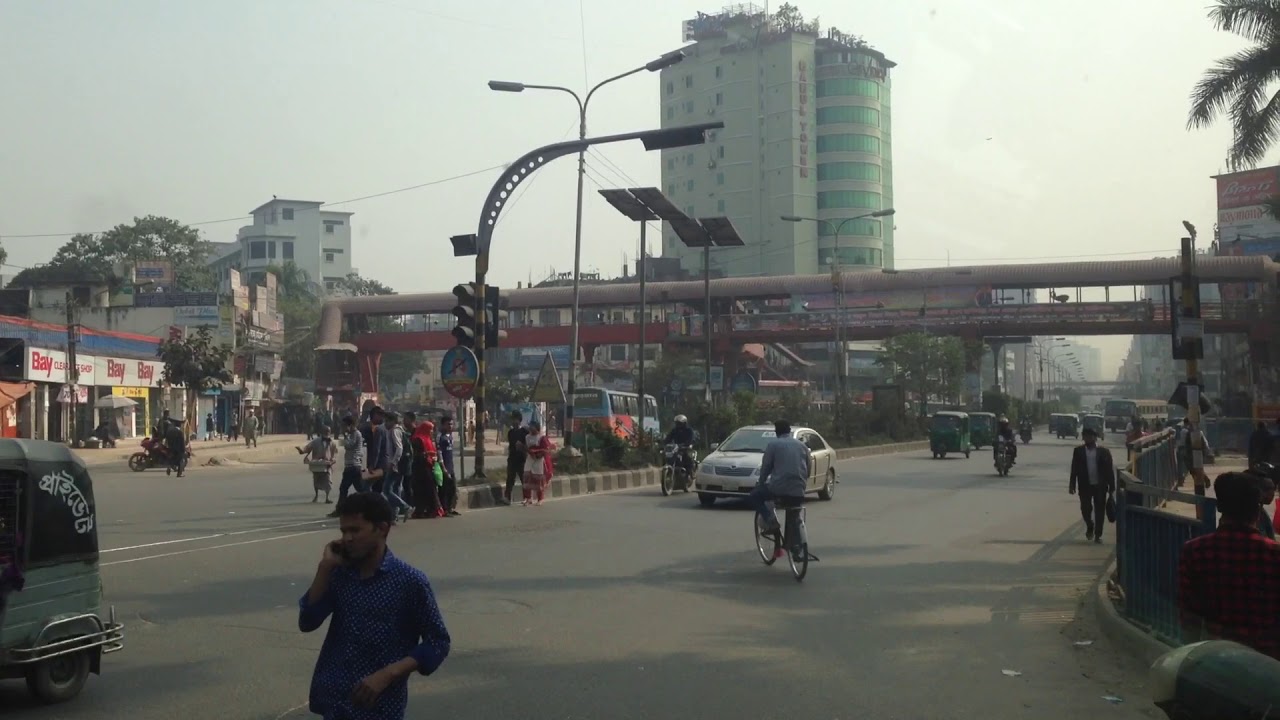 রংপুর শহর
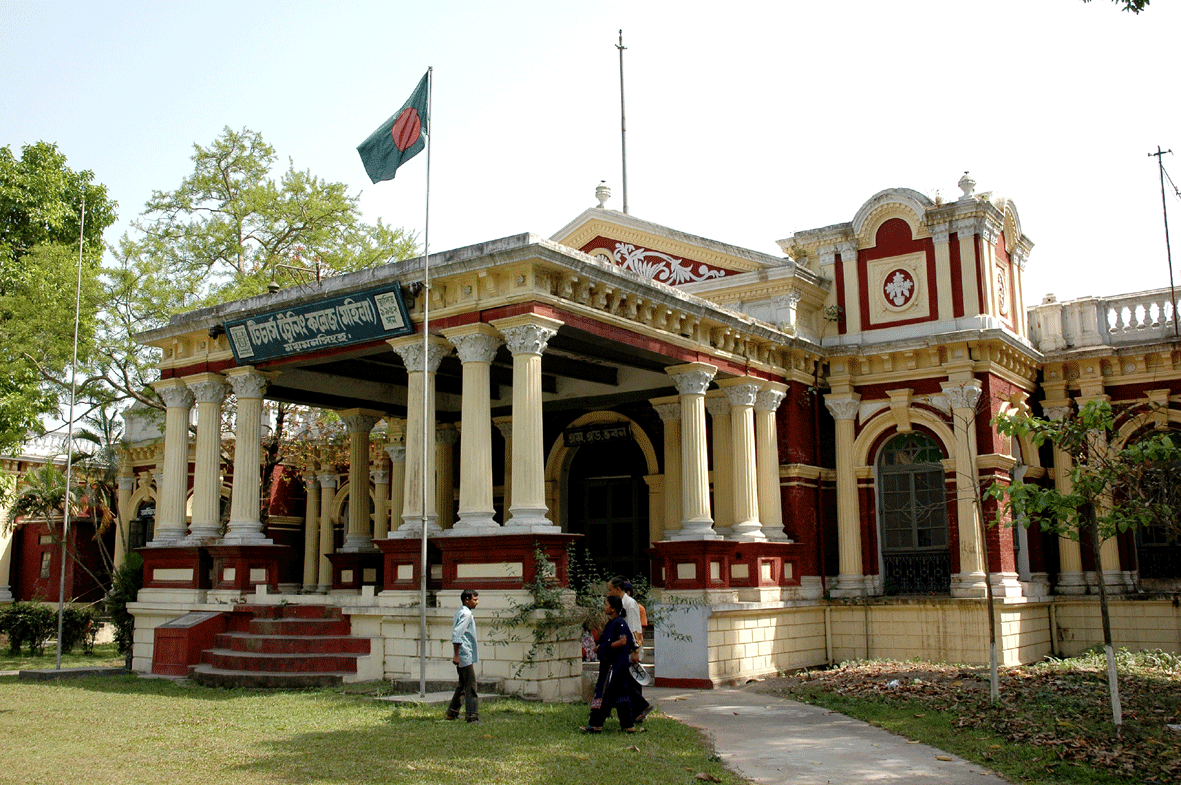 ময়মনসিংহ
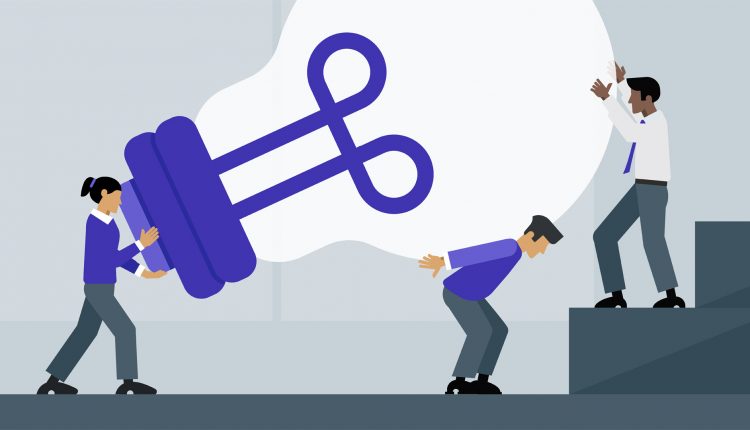 পাঁচজন করে দল গঠন কর, এবং পাঠ্যবইয়ের কথোপকথন পড়। 
পড়া শেষ হলে দলীয় উপস্থাপন।
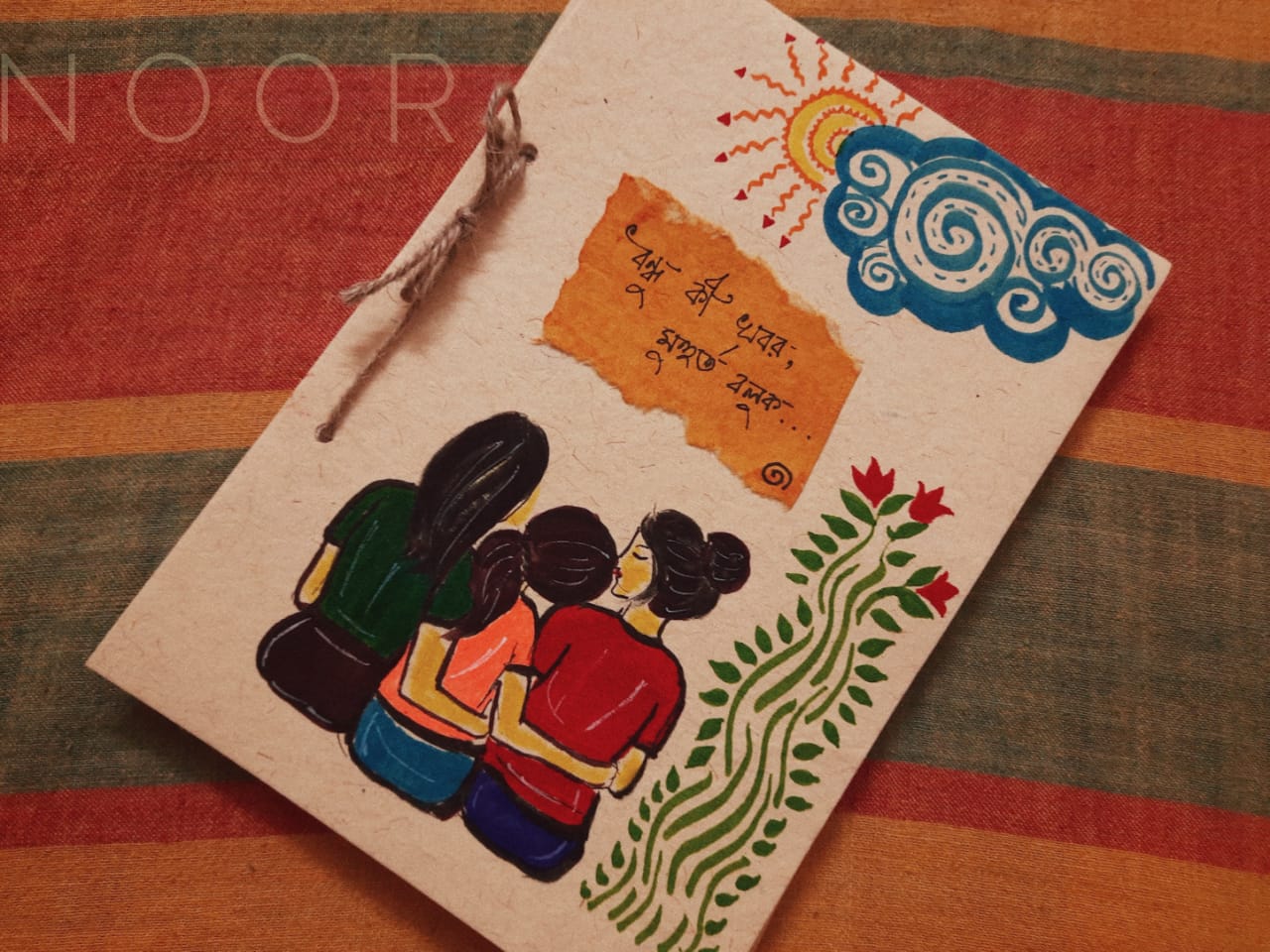 প্রত্যকে একটি করে বন্ধুখাতা বানাবে।
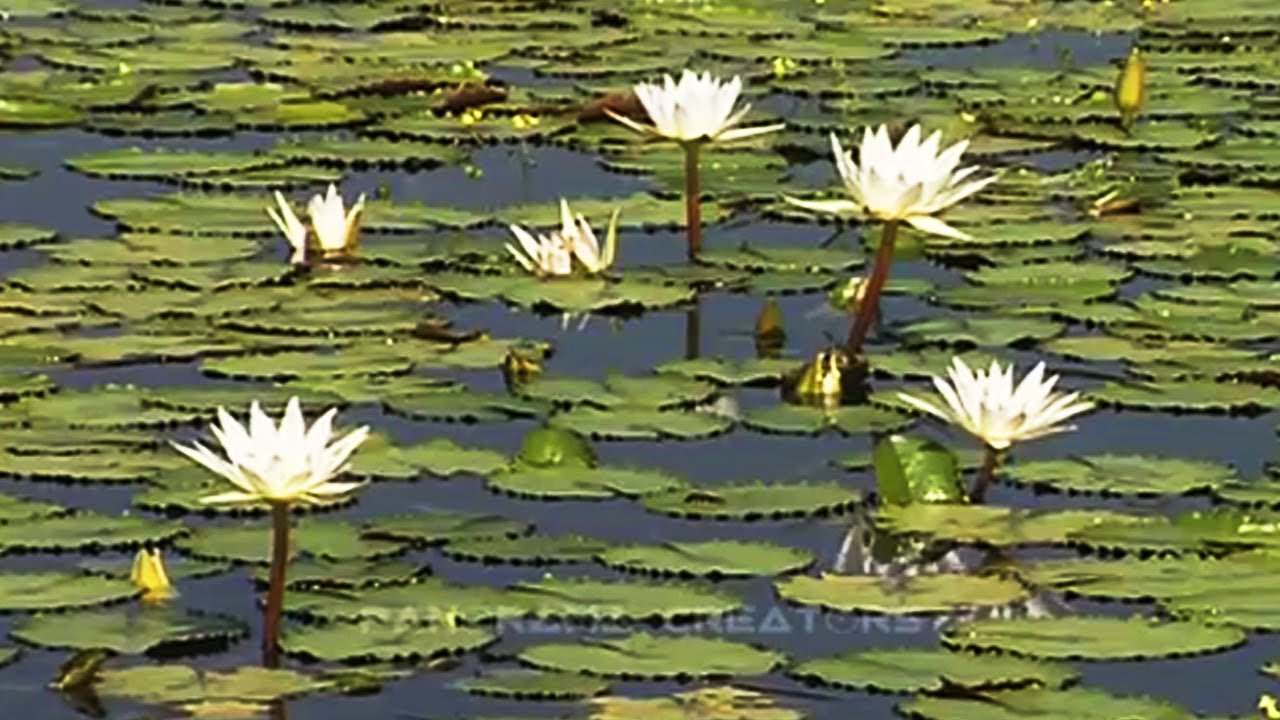 ধন্যবাদ